Atti 17, 16-33
San Paolo parla nell’Areopago.
Atti 17, 34:
Damaris aderisce a Paolo 
con altri.
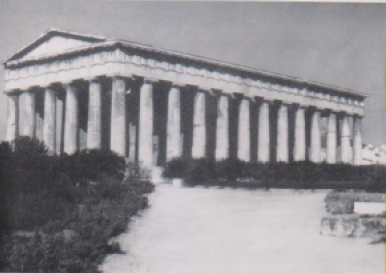 Atene, tempio di Efesto, chiamato Theseion , eccitò lo zelo di S. Paolo
Atene, il Partenone.
Atebe, panorama con il Partenone.
Atene,l’agorà o foro
Atene, lapide con il discorso di San Paolo, tenuto sulla collina dell’Areopago.
Atti 18, 1
Da Atene Paolo si reca a Corinto.